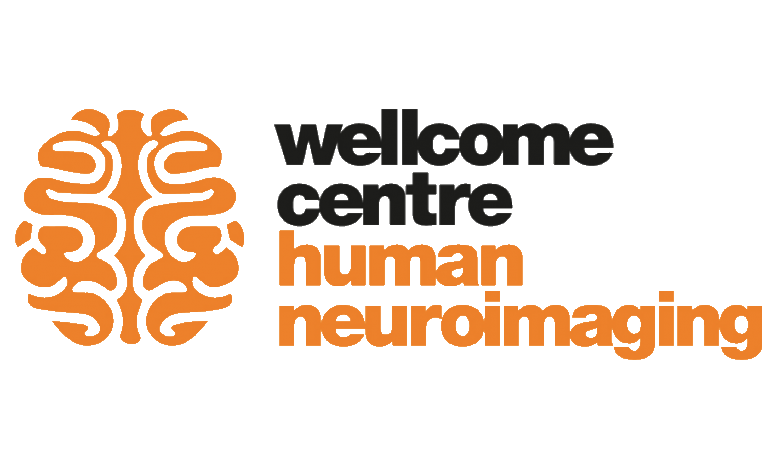 OPM DemoSPM course for M/EEG 2023
Robert Seymour
rob.seymour@ucl.ac.uk
Built on work by the fantastic OP-MEG Team at UCL 
Goal
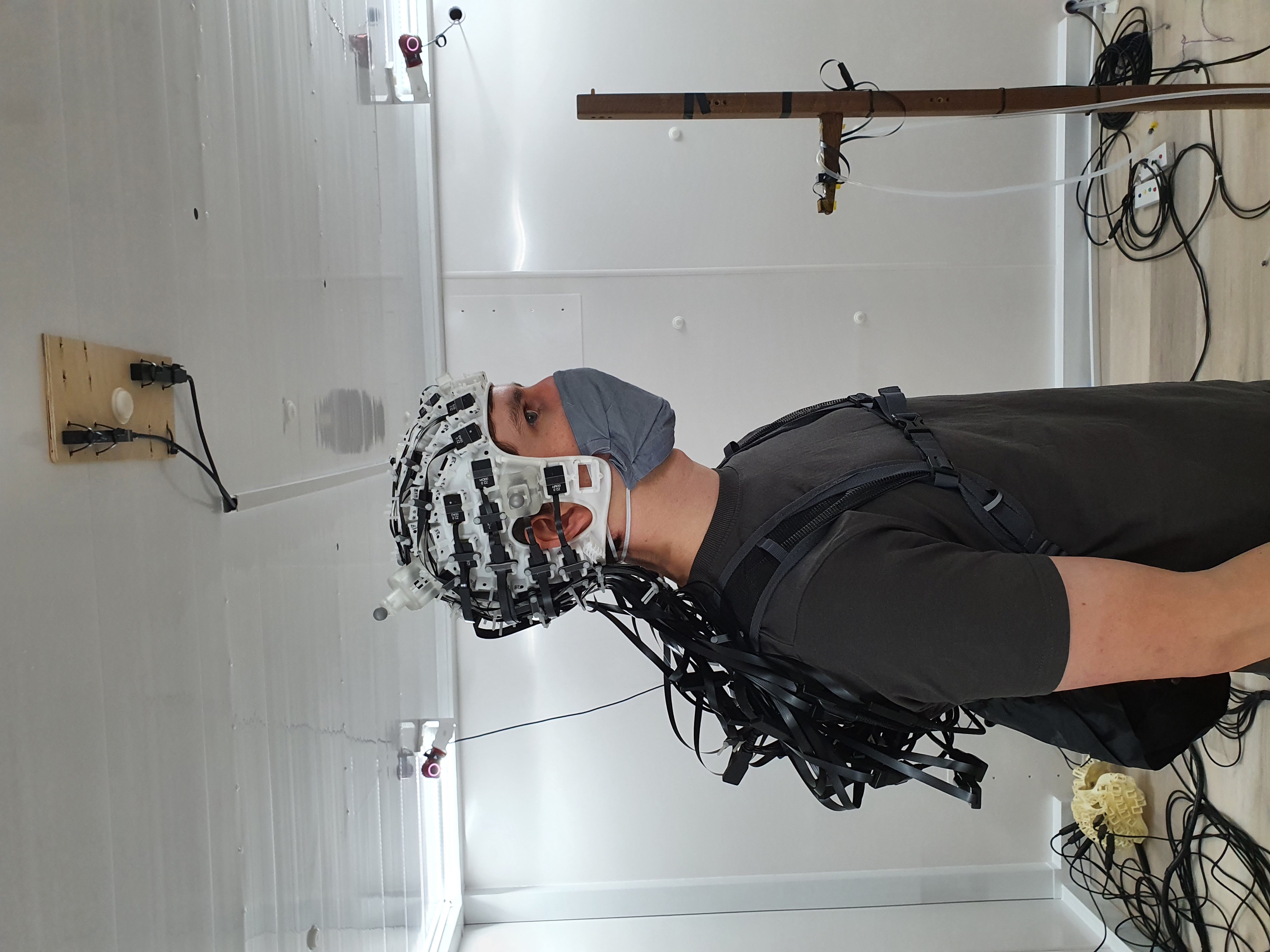 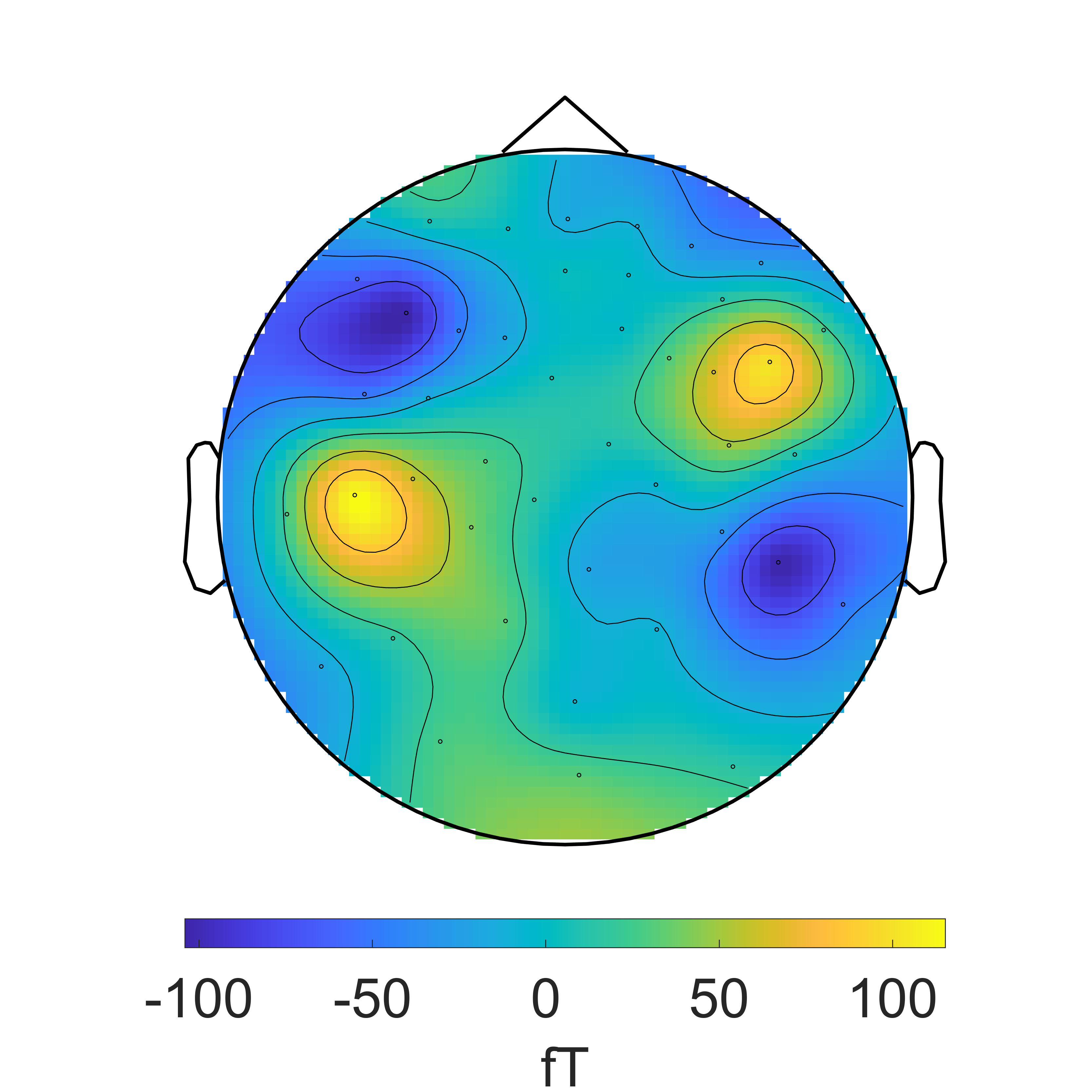 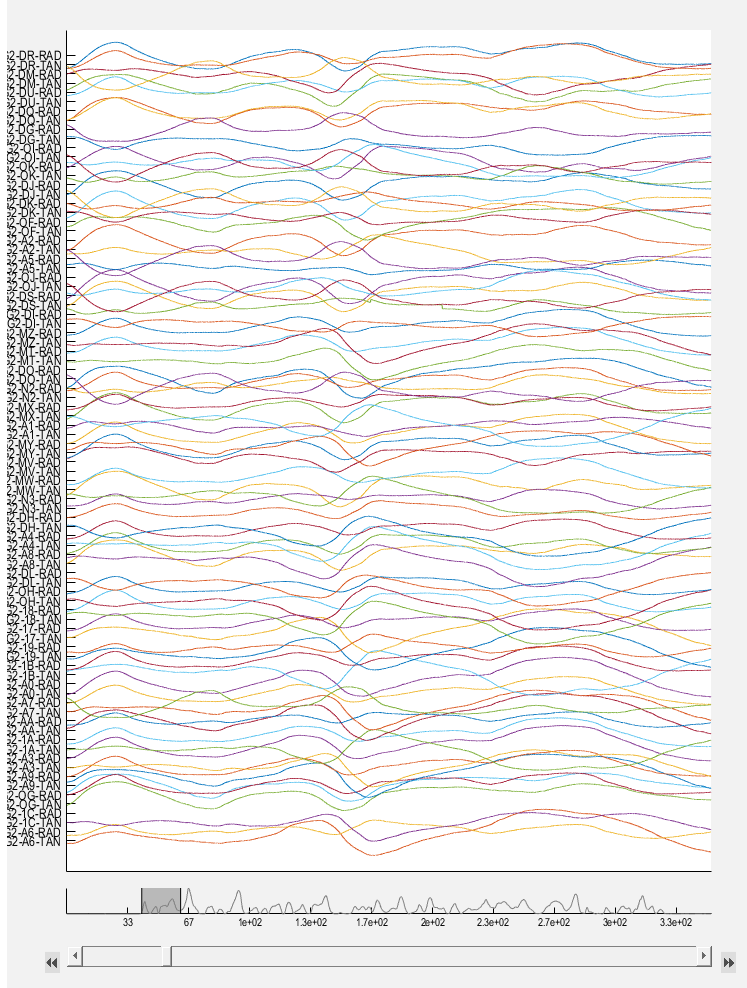 Outline
1. Loading OPM data with SPM

2. Synchronising with external data (e.g. motion capture)

3. Interference suppression (noise reduction) for OPMs

4. Tutorial
No agreed-upon OPM data format
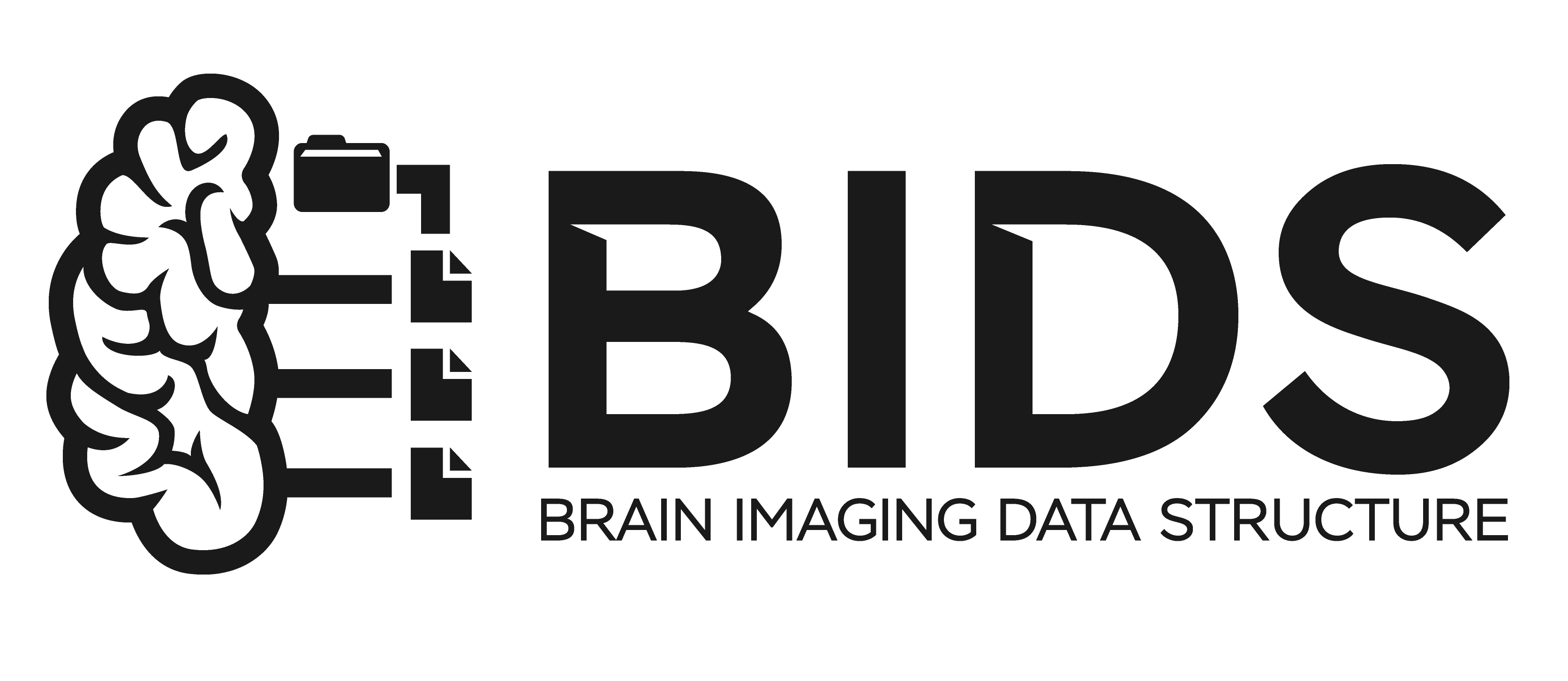 Brain Imaging Data Structure (BIDS) format


	sub-OP00110_ses-001_task-resting_run-001_




 Raw OPM data stored in binary file .bin

	sub-OP00110_ses-001_task-resting_run-001_meg.bin
Subject
Session
Task
Run
Other Files
{"TaskName":"resting","InstitutionName":"UCL","Manufacturer":"QuSpin","SamplingFrequency":2000…}
sub-OP00110_ses-001_task-resting_run-001_meg.json

 sub-OP00110_ses-001_task-resting_run-001_channels.tsv

 sub-OP00110_ses-001_task-resting_run-001_positions.tsv
OPM data information
Channel information
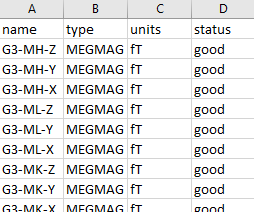 Sensor Position information
Importing OPM data using SPM
S        	=[];
S.data   	= ‘sub-OP00110_ses-001_task-						resting_run-001_meg.bin';
S.channels 	= ‘sub-OP00110_ses-001_task-						resting_run-001_channels.tsv';
S.meg 		=  ‘sub-OP00110_ses-001_task						-resting_run-001_meg.json’;
D 			= spm_opm_create(S);
Other Formats
Cerca Magnetics .cMEG
 



 Custom formats – can input a Matlab matrix (nChan x nSamples)
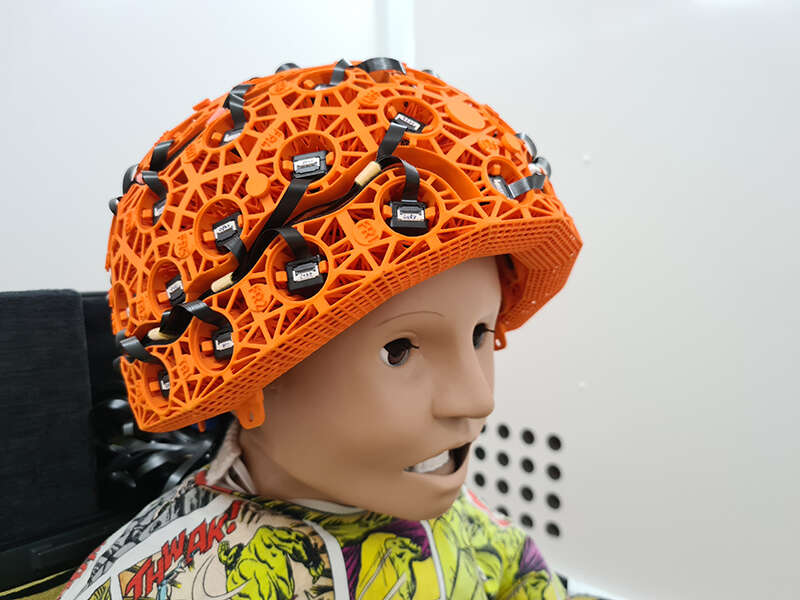 Co-registration
At UCL we currently use 3D-printed scannercasts 
	 sensors in same space as 	structural MRI

 Can also specify fiducial landmarks in:

sub-OP00110_ses-001_task-resting_run-001_coordsys.json
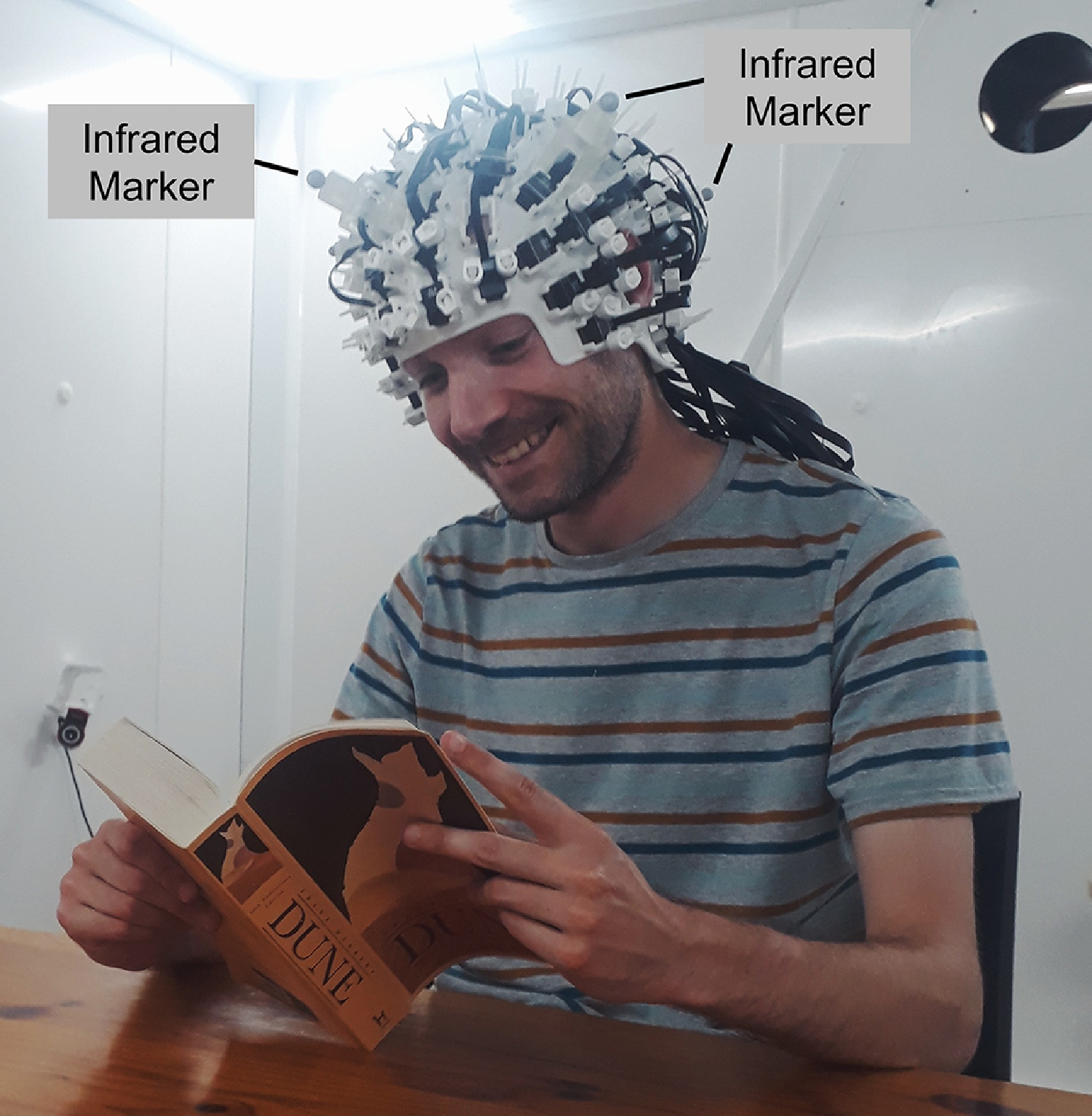 2. Motion Capture
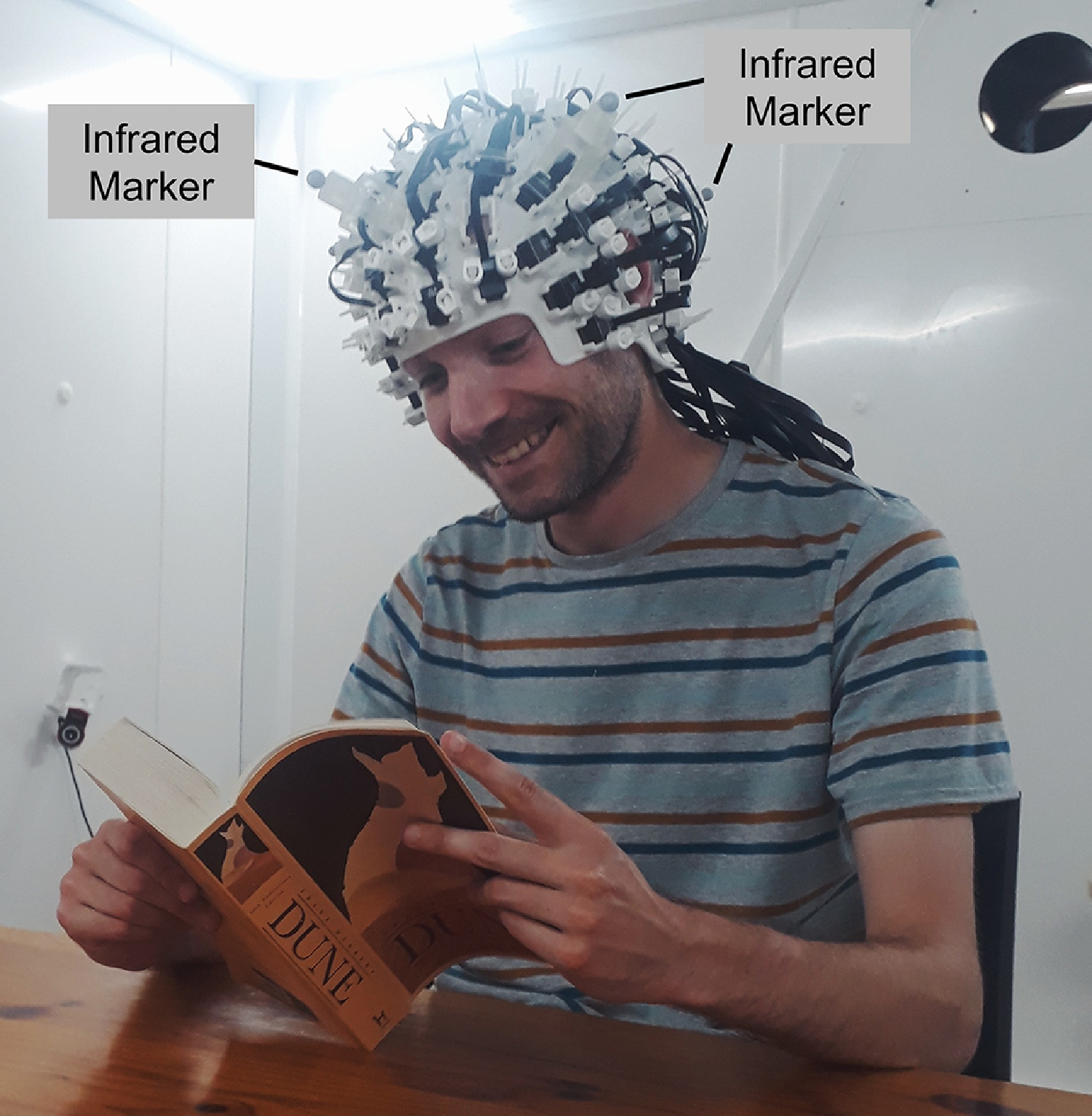 At UCL we use Optitrack to measure the motion of infrared markers attached to the head (and body)

 Important we know when and how the person is moving

 Synchronised with OPM data using ON/OFF trigger

 See: https://github.com/FIL-OPMEG/optitrack
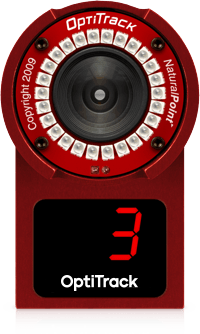 3. Interference Suppression
Gradiometer
Magnetometer
Some unique challenges for OPMs:
 
 Magnetometers (measure EVERYTHING!)

 Movement  low-frequency interference

 Electronic devices within MSR (e.g. cameras, VR etc.)

 No spatial over-sampling (yet)
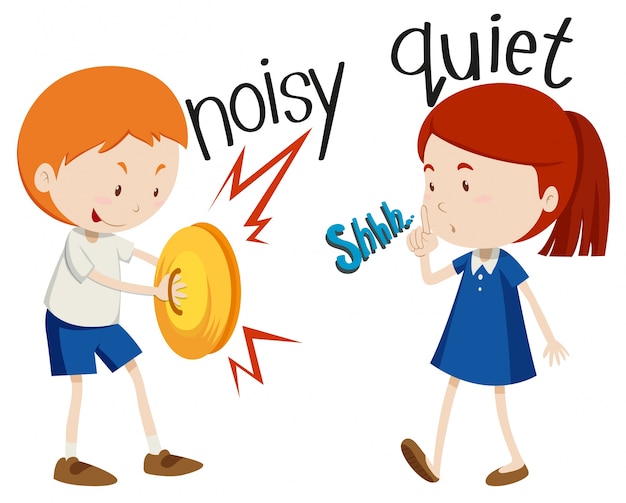 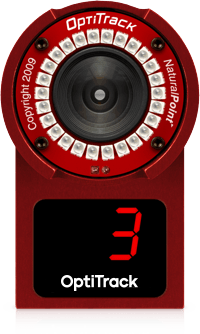 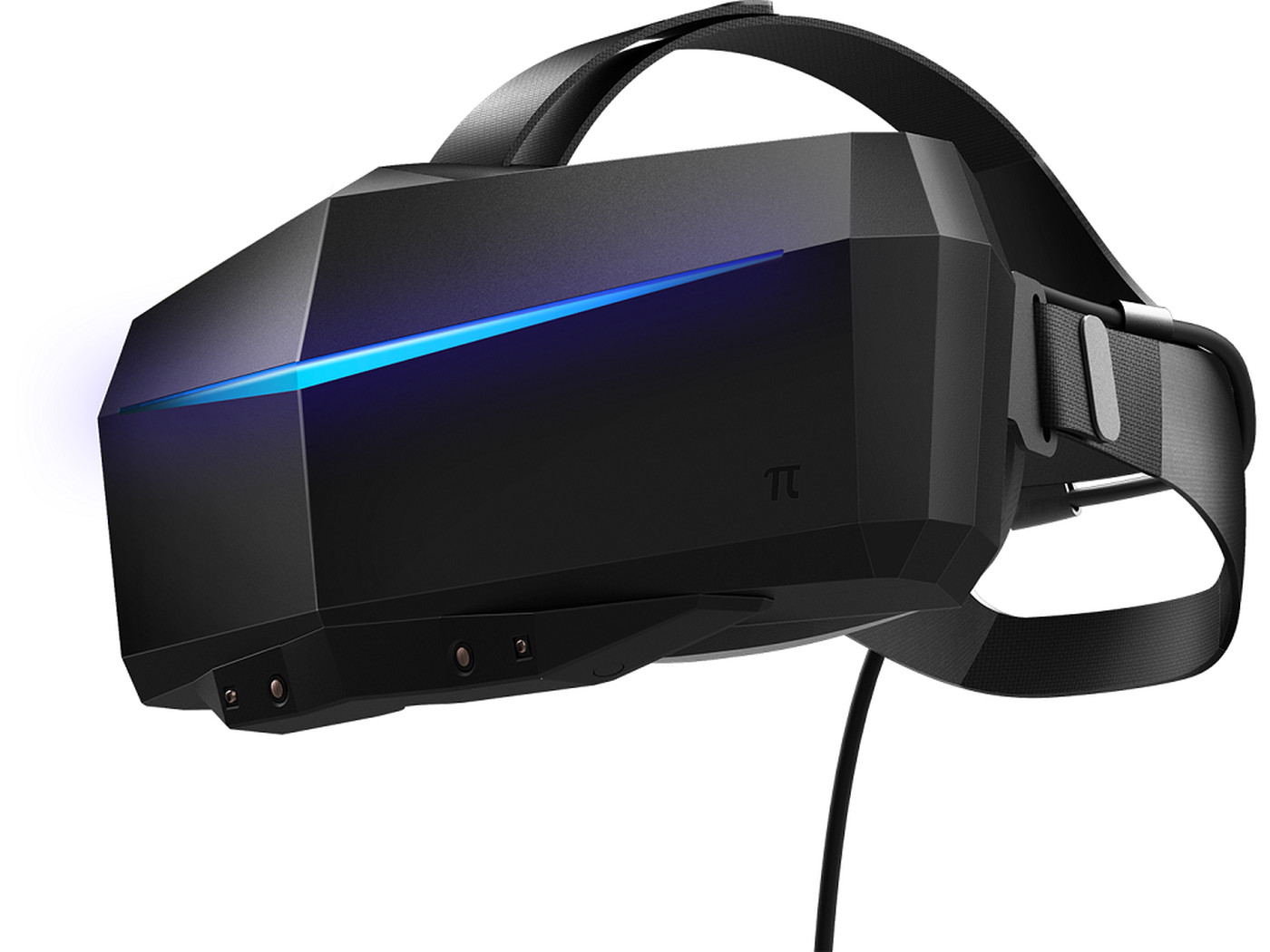 Power Spectral Density
Low-frequency movement
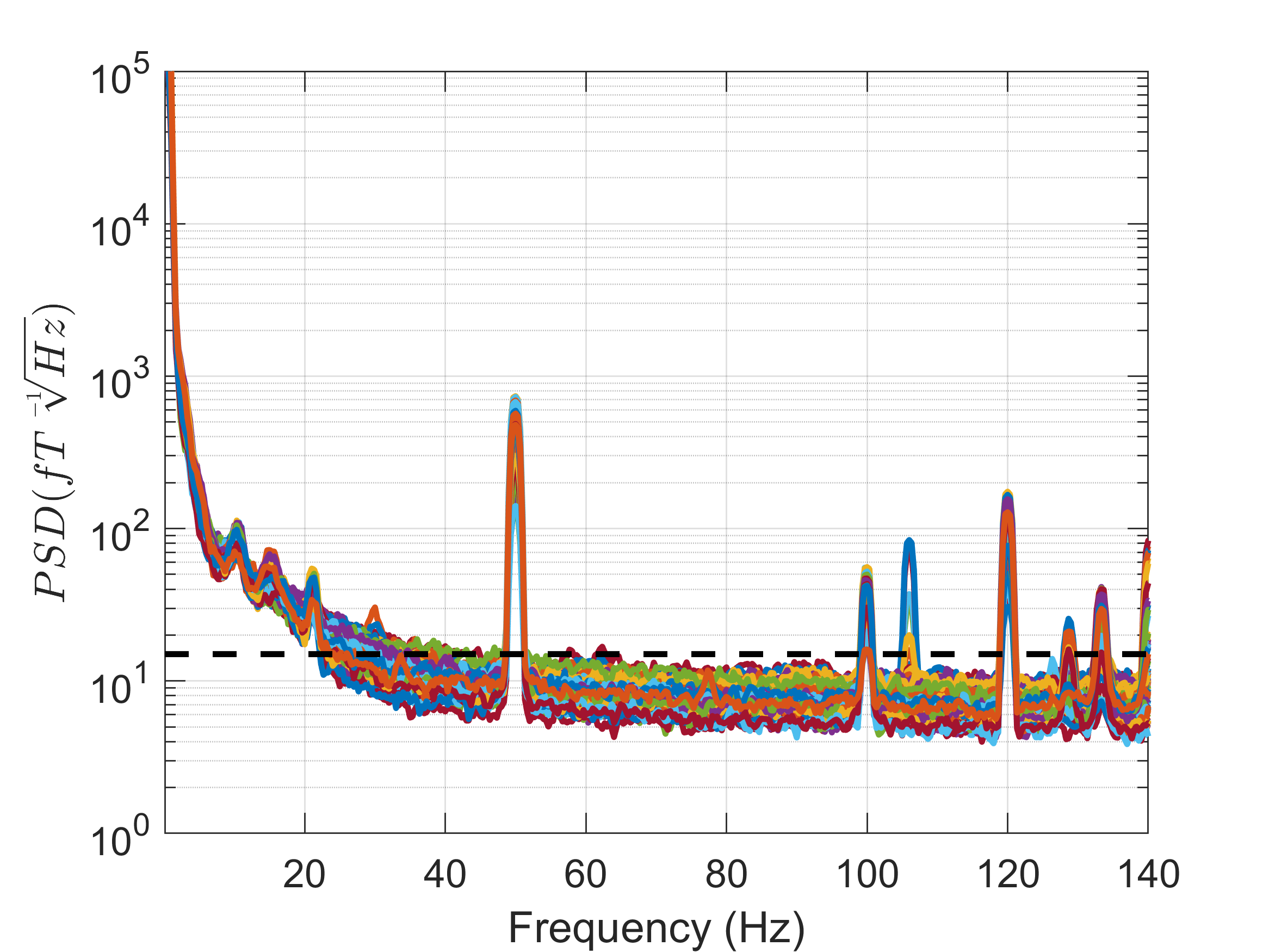 Describes the power present in the signal as a function of frequency

 Various sources of interference

 Useful for identifying interference / bad-channels 

 We want to be close to 15fT/√Hz
Optitrack Cameras
50Hz line noise
Vibrations
spm_opm_psd
Homogenous Field Correction
Lack of spatial oversampling  SIMPLER modelling and removal of external interference

 Homogenous Field Correction 
 (HFC; Tierney et al., 2021)

 Modelling external interference as spatially homogenous field (spherical harmonic order = 1)

 Various demonstrations of HFC reducing interference across frequencies (e.g. Hill et al., 2022)
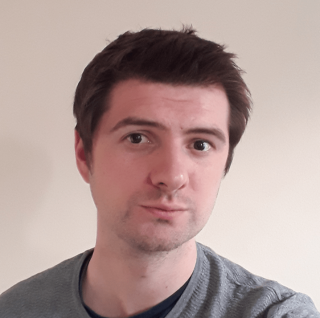 SPM Function:

spm_opm_hfc
4. Tutorial
Participant standing in MSR

 Pure auditory tones every 0.5s

 Asked to make large continuous movements of their head

 Can we measure classic auditory M100 response?
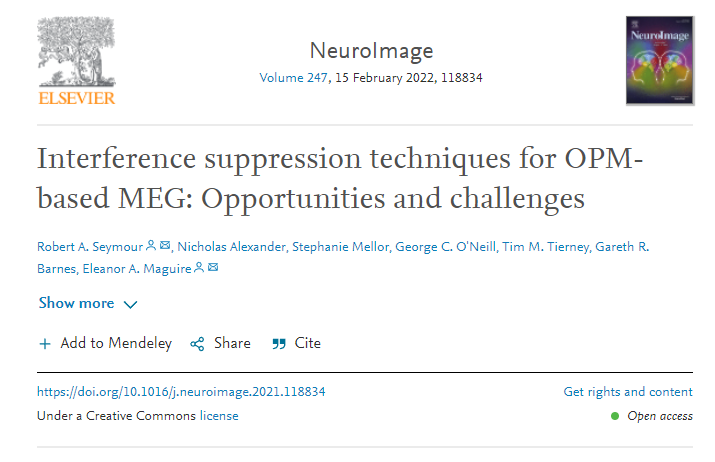 DATA: https://doi.org/10.5281/zenodo.5539414
CODE: https://github.com/FIL-OPMEG/tutorials_interference/blob/main/pipeline_tutorial_1_SPM.m
Raw Data + PSD
spm_opm_create
spm_opm_psd
50Hz line noise
Low-frequency movement
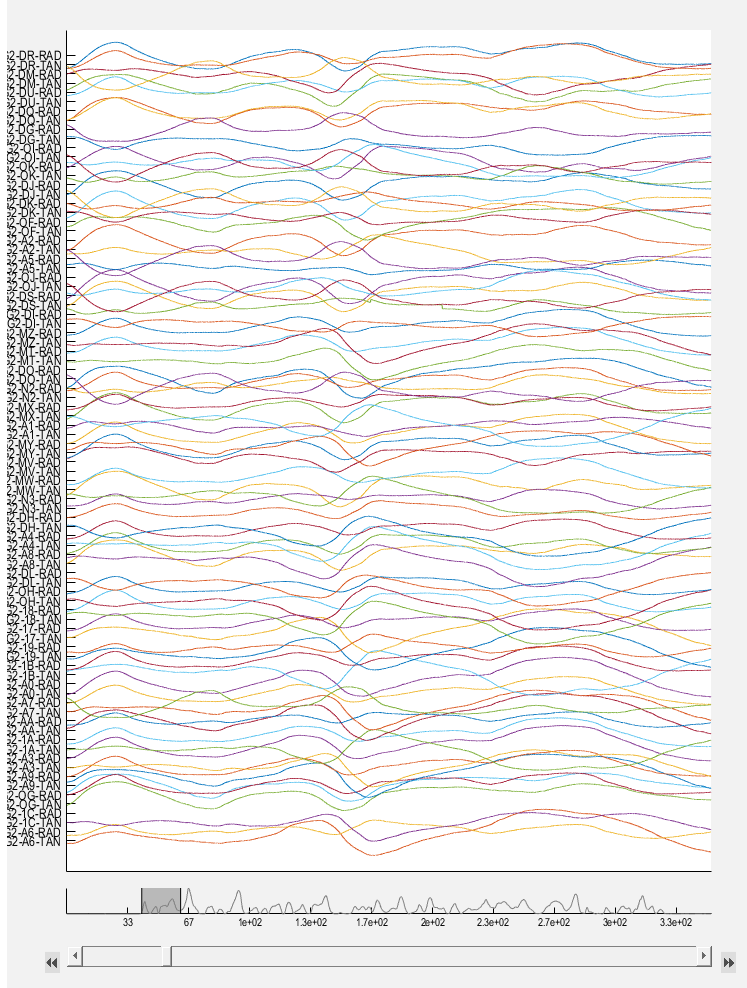 Optitrack Cameras
Vibrations
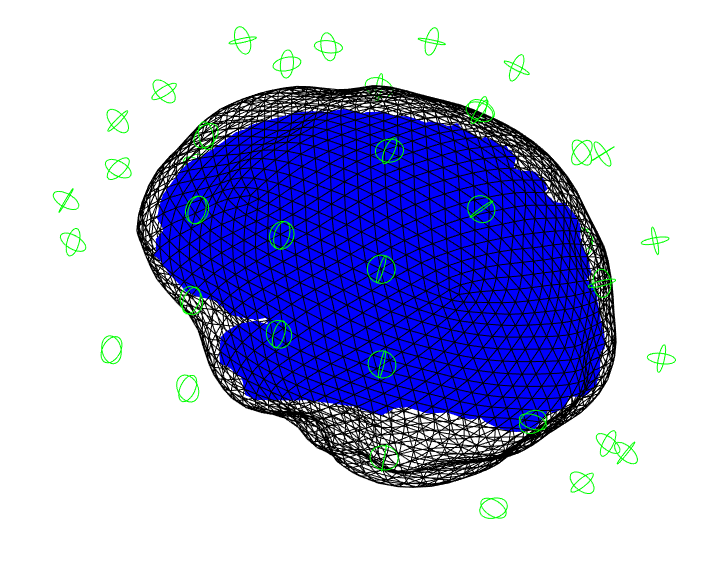 Movement Data
syncOptitrackAndOPMdata
Z: Forward-
Back
Y: Up-Down
X: Right-Left
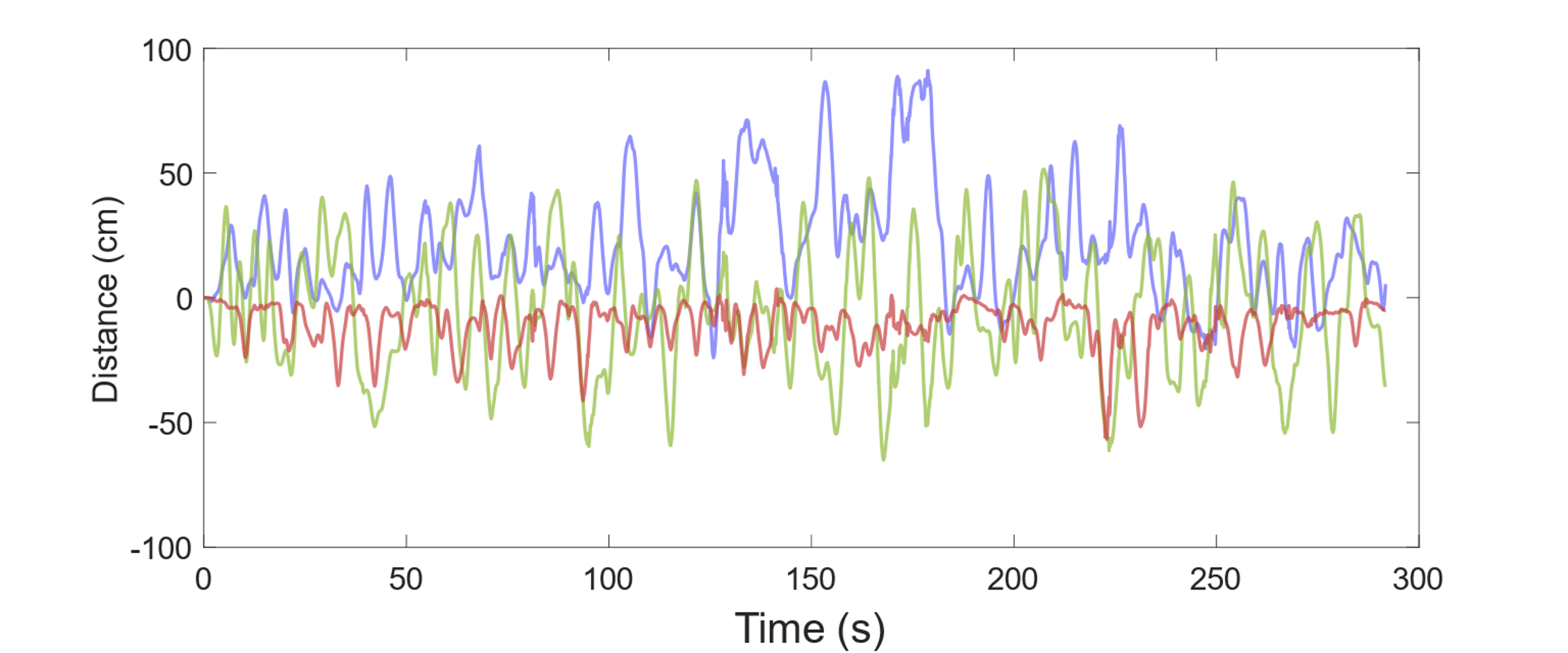 Homogenous Field Correction(HFC)
spm_opm_hfc
spm_opm_rpsd
Higher = Better Performance
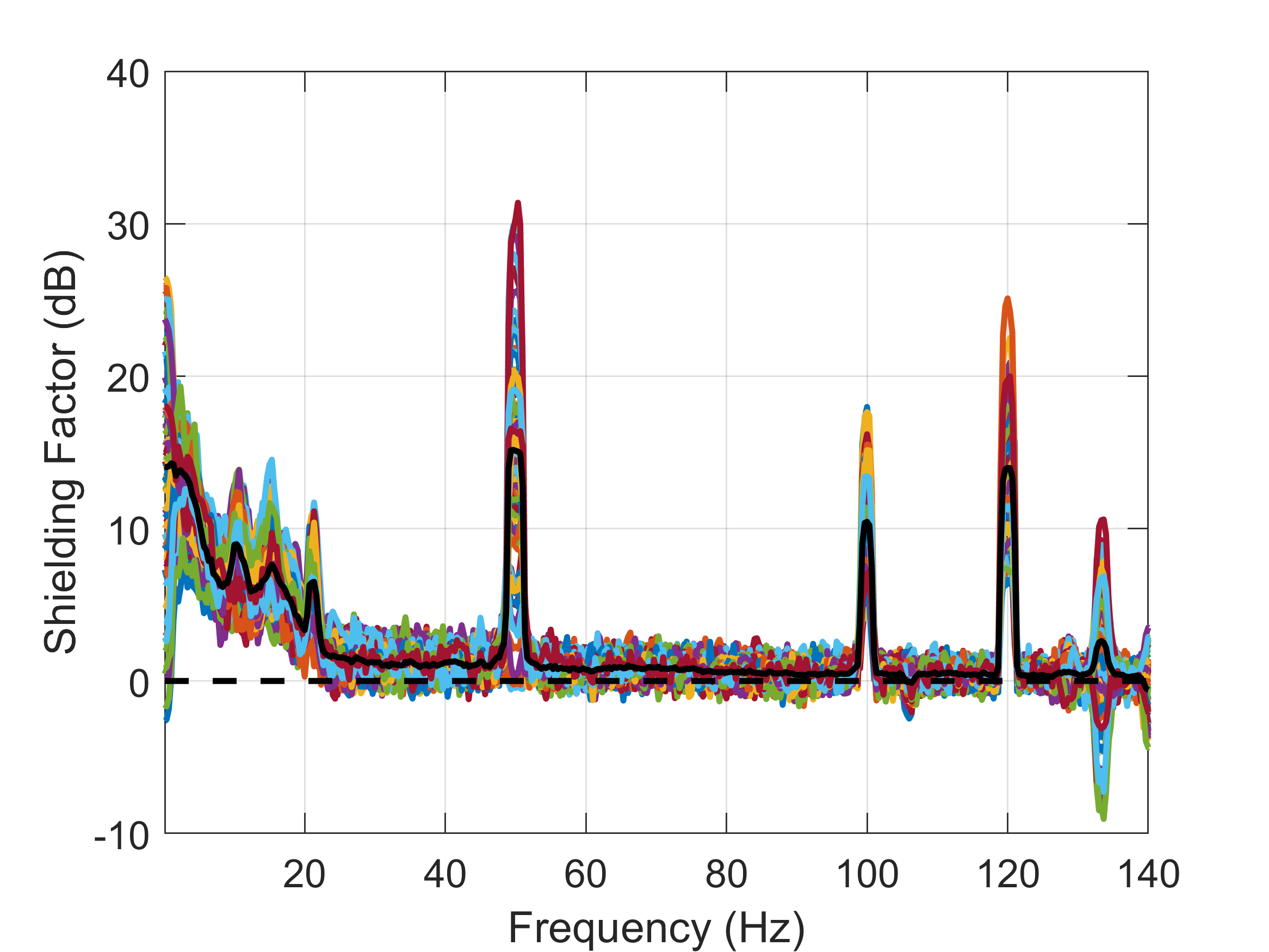 %% Homogenous Field Correction

S     = [];
S.D   = D_new;
S.L   = 1;
[hfD] = spm_opm_hfc(S);
With more channels (100+) you can use S.L = 2
Filtering + Epoching
High-Pass Filter
2Hz
Band-stop Filter
50Hz
Epoch
-200ms to 400ms
Low-Pass Filter
40Hz
spm_opm_epoch_trigger
spm_opm_rpsd
Averaging
Custom Topoplot
spm_eeg_average
Source Localisation?

See George O’Neill’s DAISS tutorial
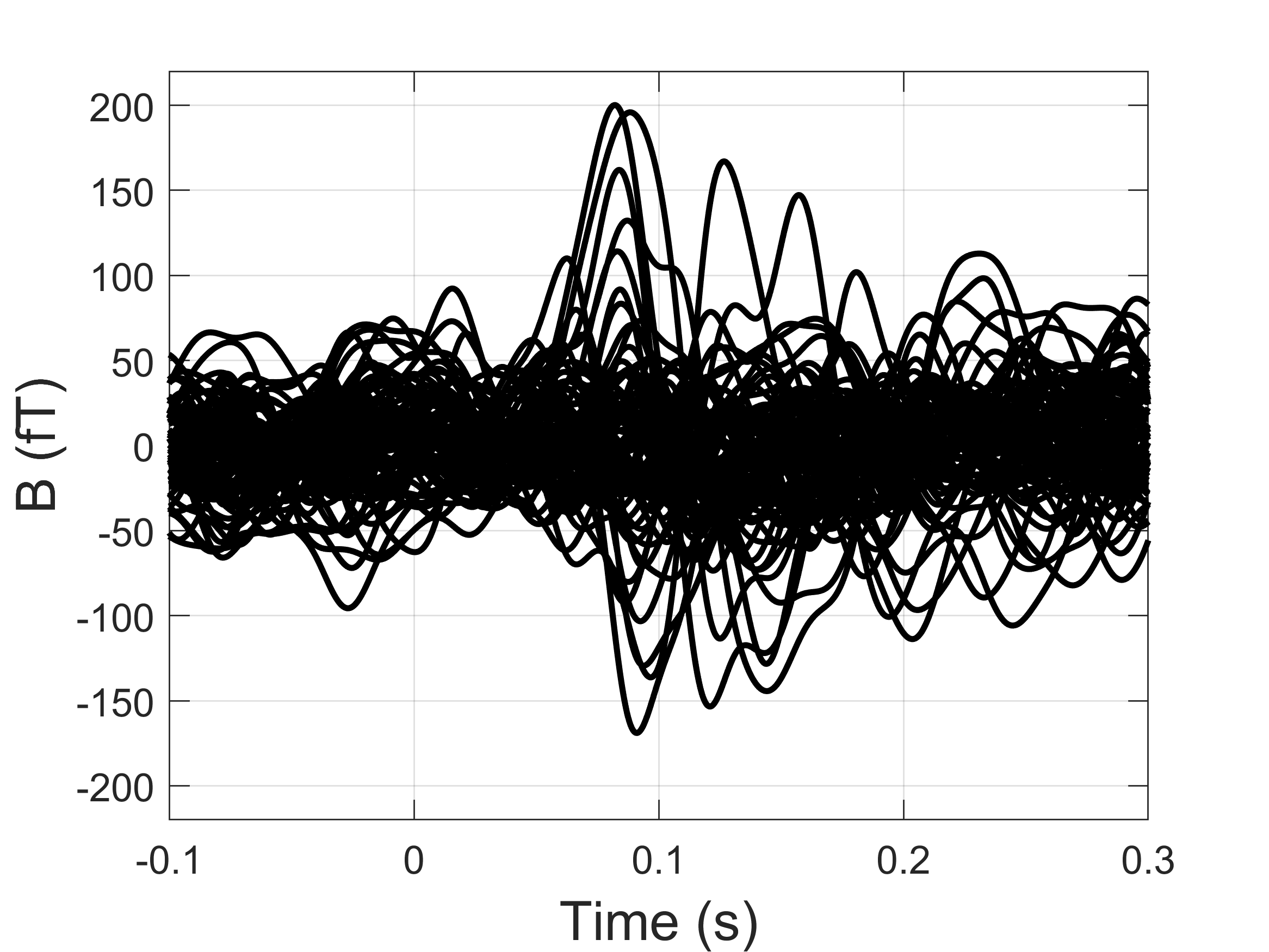 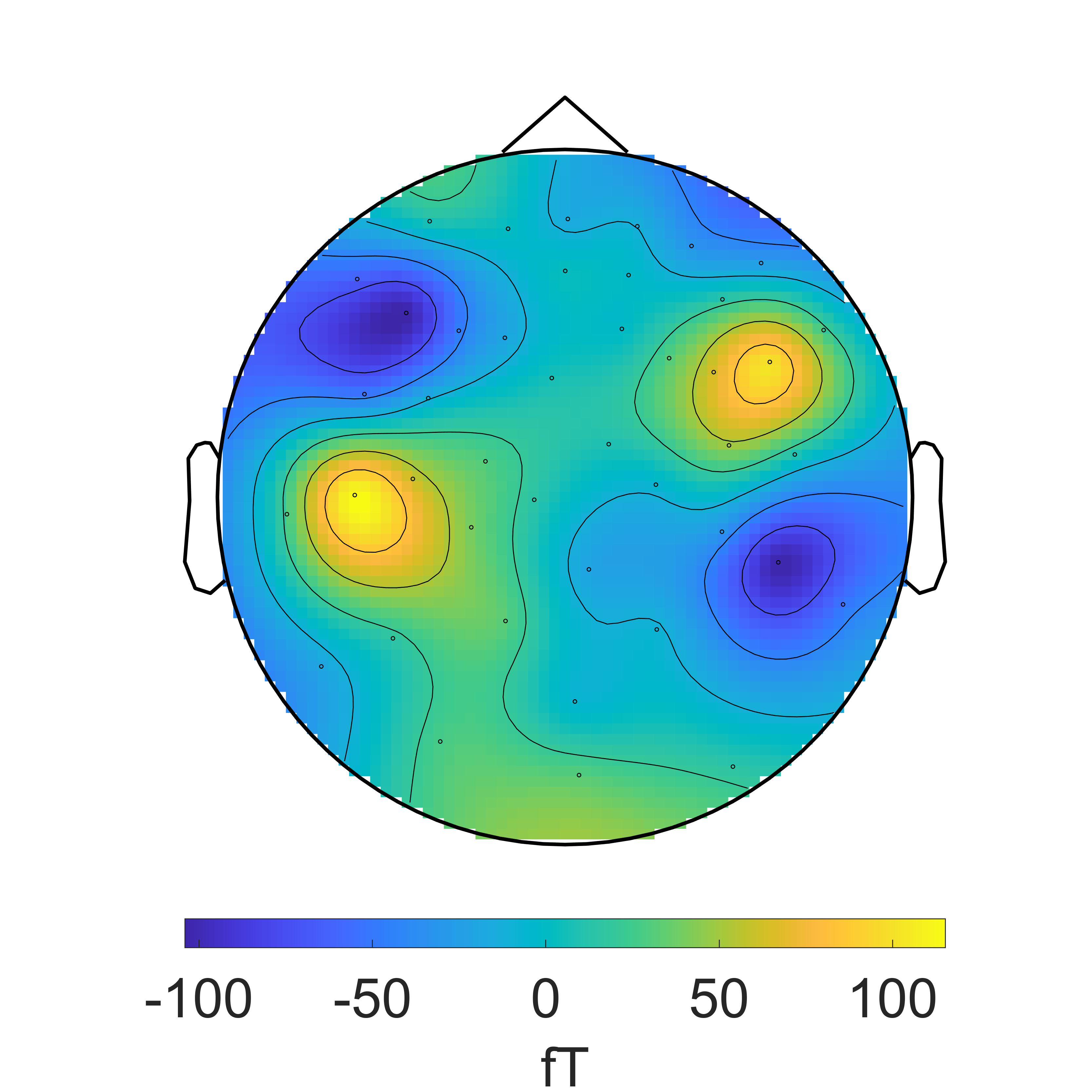 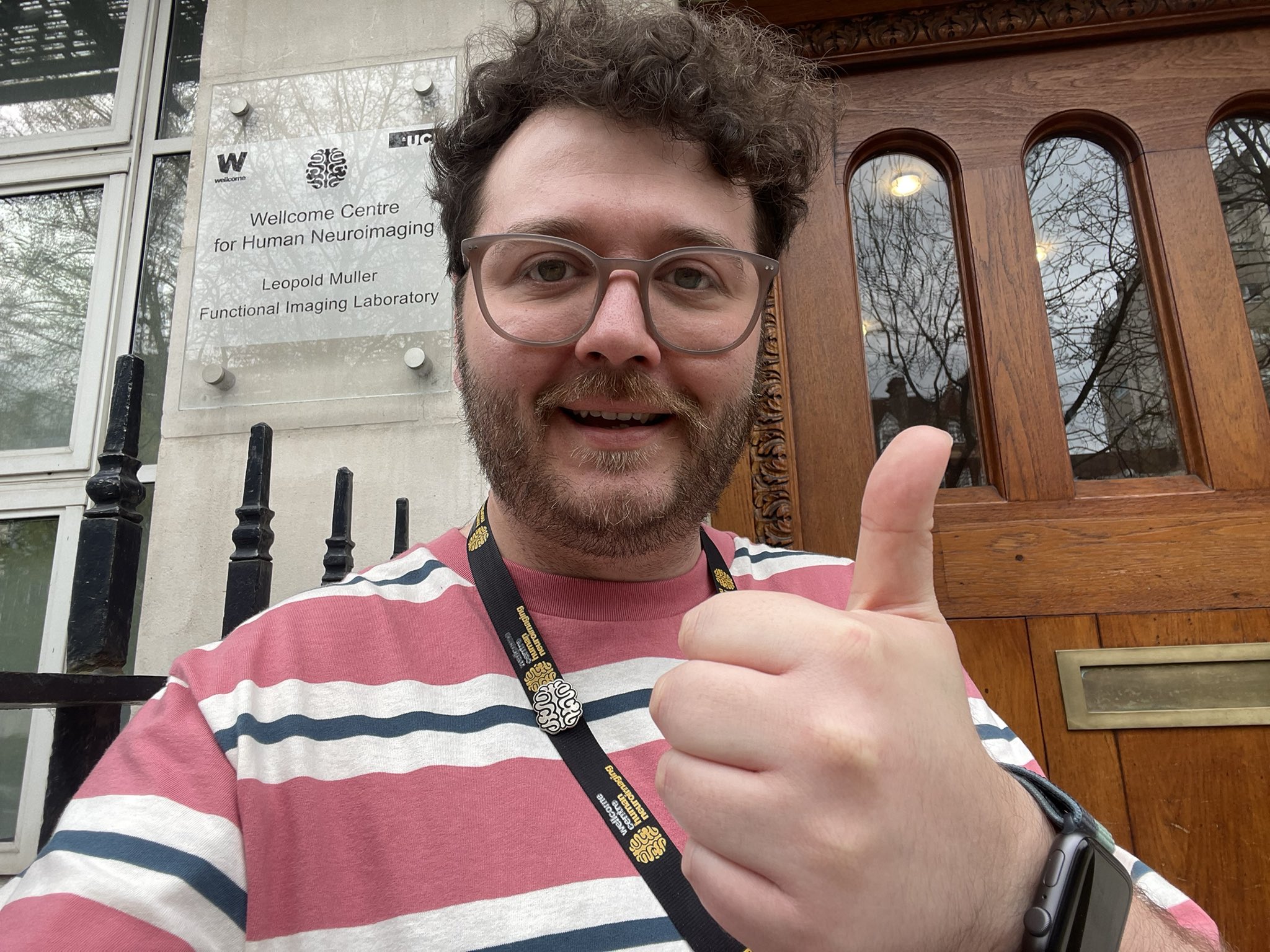 Further Resources
Seymour et al., (2022). Neuroimage.
SPM Evoked Response Pipeline with Cerca MEG data

https://www.fil.ion.ucl.ac.uk/spm/docs/tutorials/opm_preprocessing/introduction/

More advanced spherical harmonic approaches:

Tierney et al., (2022) Neuroimage
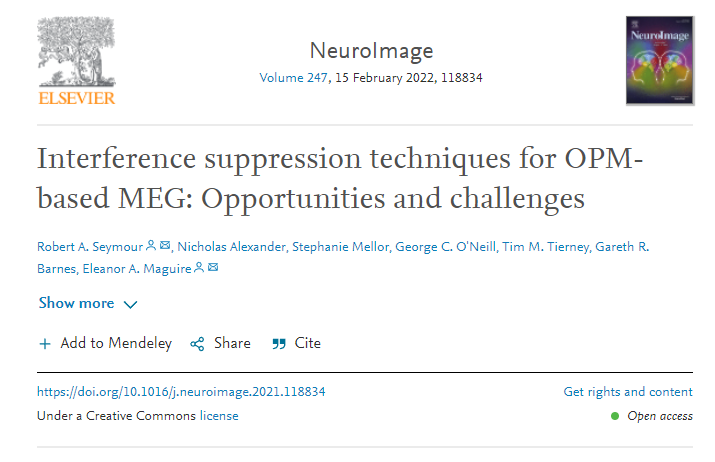 https://github.com/FIL-OPMEG/tutorials_interference
Temporal Filtering
Correct application of filters is crucial for OPM interference suppression

 Beware filtering artefacts (!)             (de Cheveigné and Nelken, 2019)

 Recommendations in the  Neuroimage paper
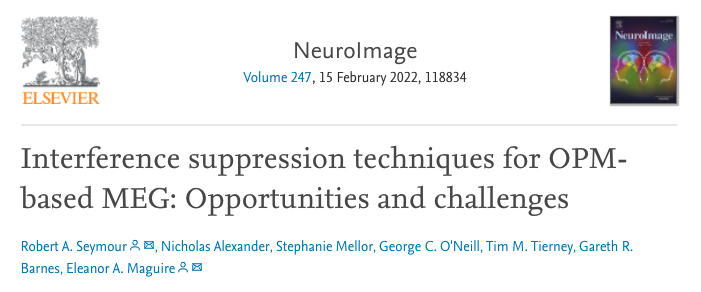